“Who Can Vote?”
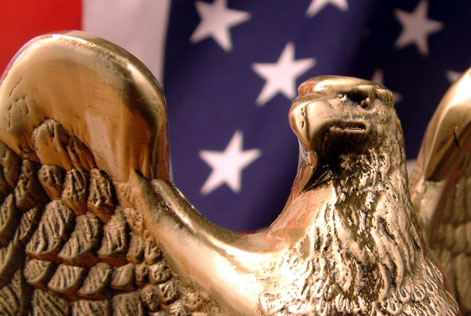 The Importance of Voting
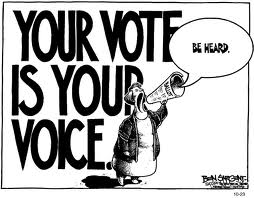 Voting is a major civic responsibility.
Voting allows citizens to :
Choose their government leaders
Voice their opinions on past performances of public officials
Express their opinion on public issues
http://www.centeroncongress.org/one-vote
Voter Registration
You must register to vote before you can take part in an election in most states.
Exception:  North Dakota
Registration applications may vary from state to state
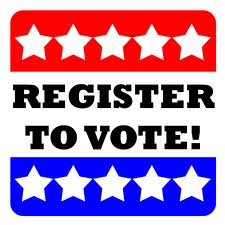 Voter Registration
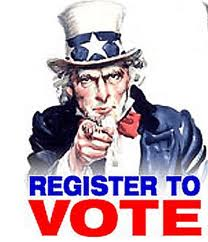 In order to register in the state of Florida you must:
Be a citizen of the United States
Be a legal resident of both the state of Florida and of the county in which you are registering
Be 18 years old (you may pre-register if you are 17)
Be mentally capable of making decisions
Not have been convicted of a felony (unless the governor has restored your rights)
Register at least 29 days before the election takes place
Steps in Voting
On Election Day, voters go to the polling place in their precinct, or voting district.
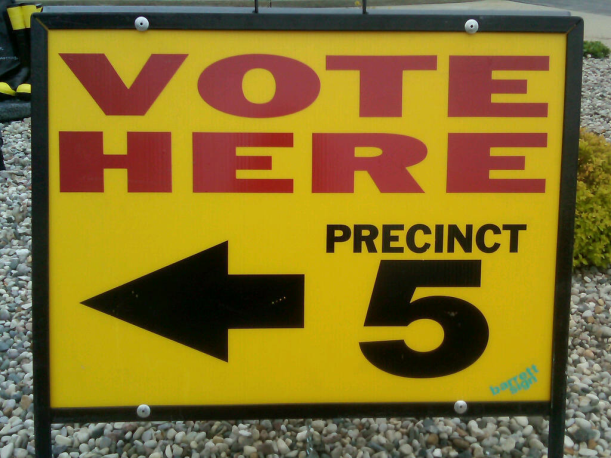 Steps in Voting
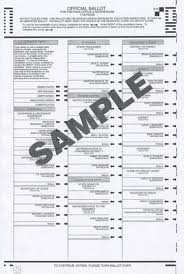 When you arrive you will go through a series of checks to confirm your identity, and confirm you are registered to vote.
Next you will receive a ballot, or list candidates on which you cast your vote.
Steps in Voting
You will then go to the voting booth to cast your vote.
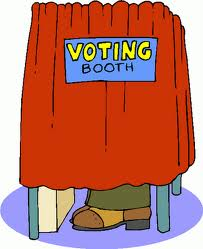 Steps in Voting
After the polls are closed, elections workers send the ballots and the results – called returns – to the election board.
The board then sends the returns to the state canvassing authority who then certifies the election of the winner.